Neural markers of movement preparation and outcome during motor adaptation and de novo learning tasks
Presenter: Raphael Q. Gastrock 
Co – authors: Edward Ody, Denise Y. P. Henriques, & Bernard Marius ’t Hart
SCAPPS 2023 Conference
October 13, 2023
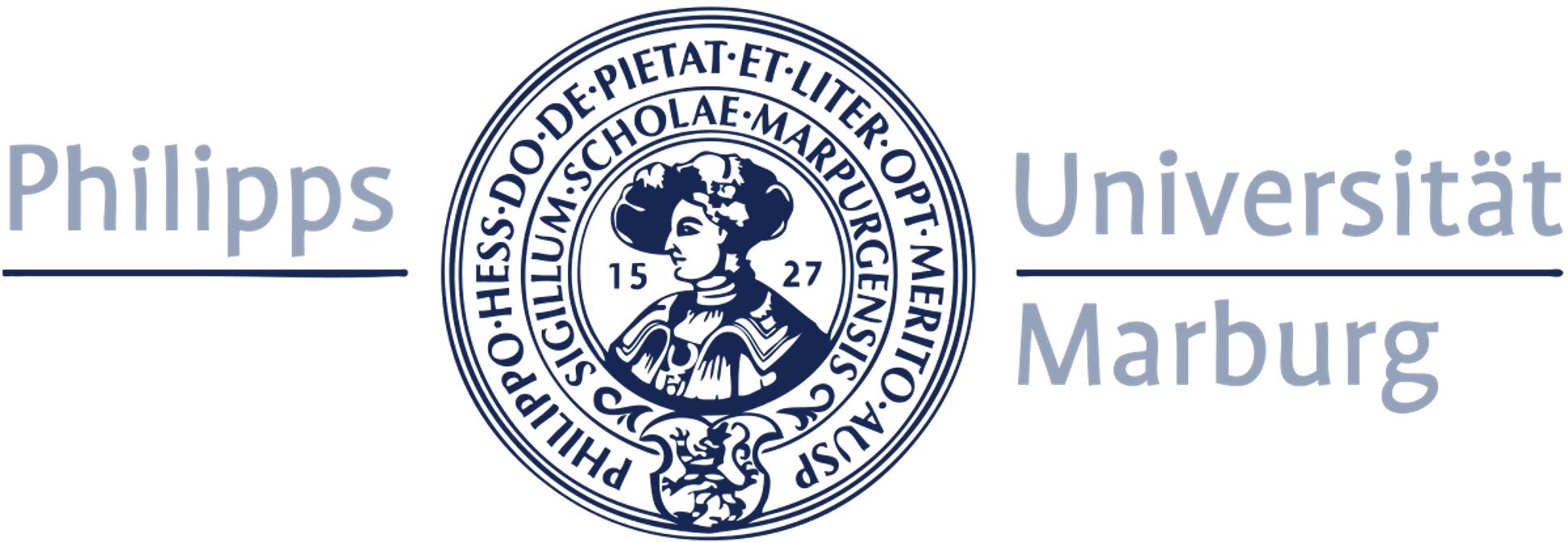 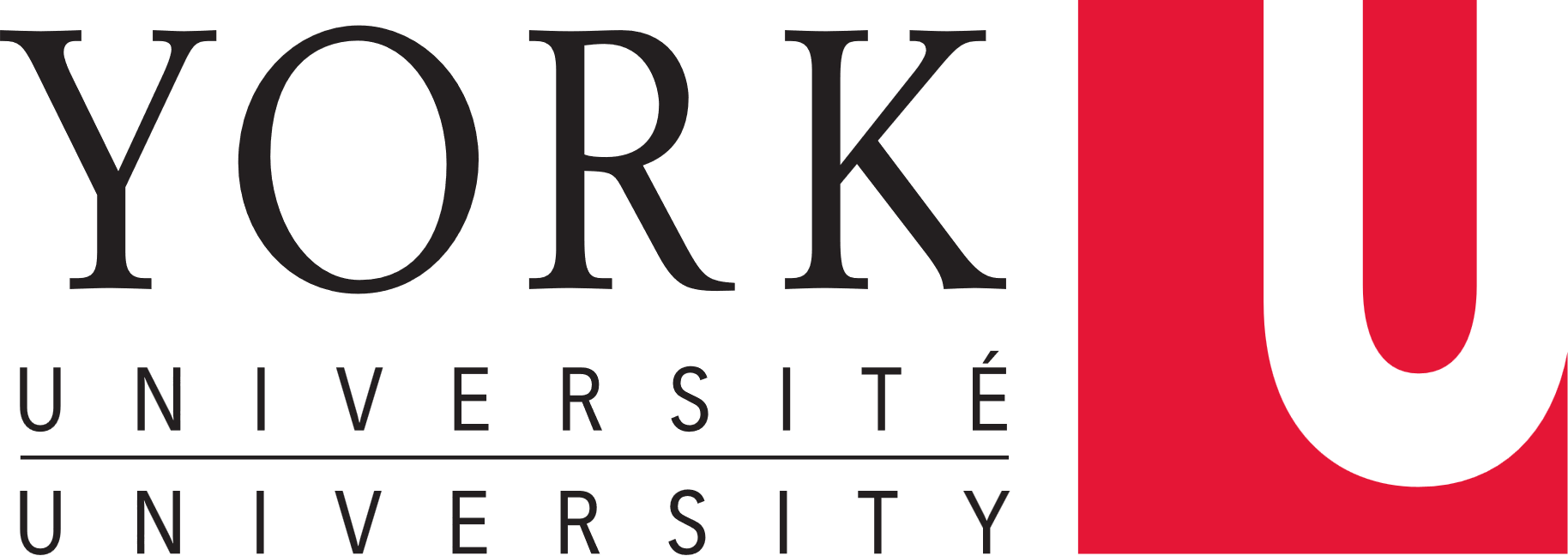 Types of motor learning
De novo learning
Motor adaptation
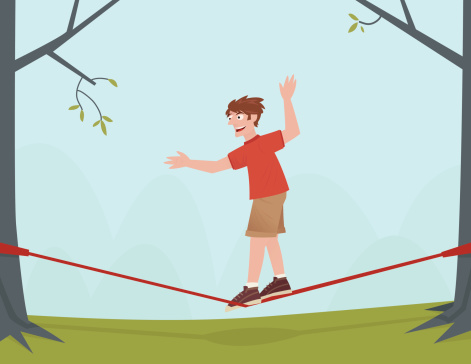 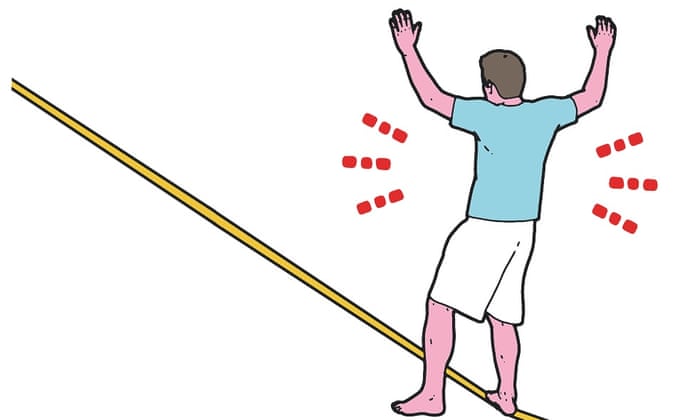 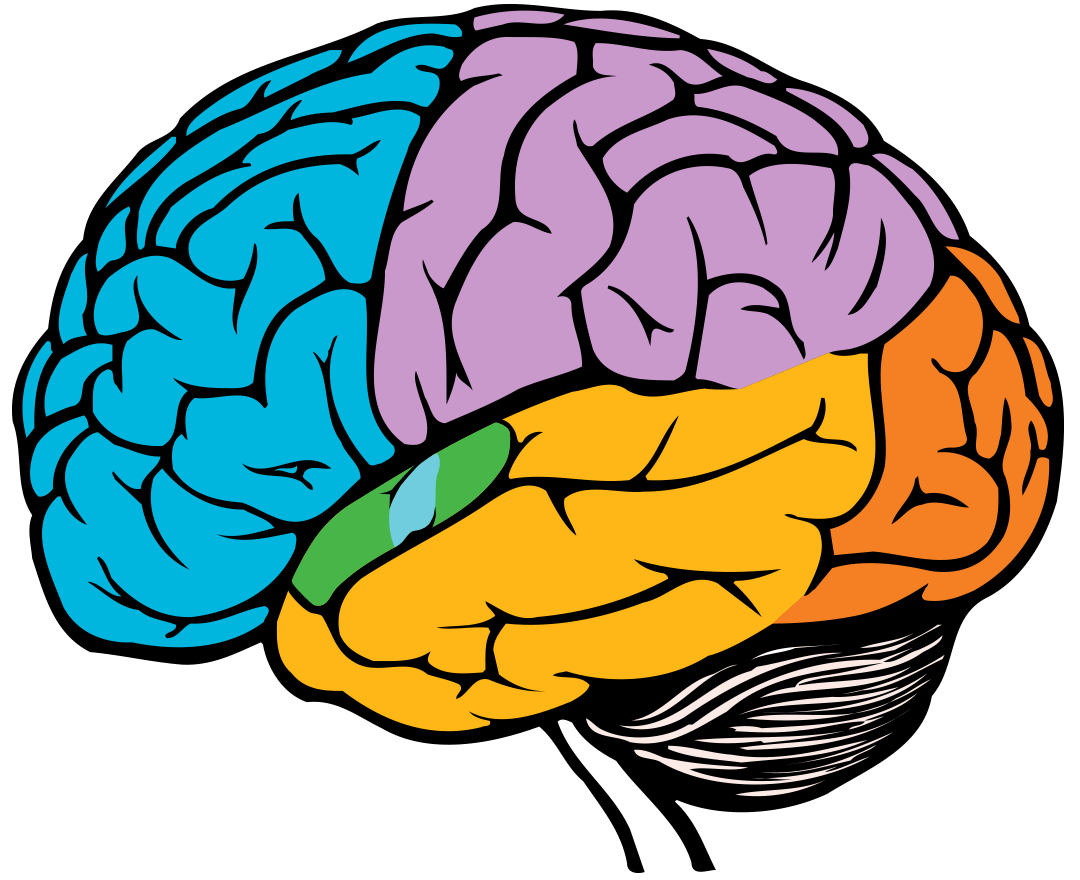 walking on slack line
modifications to walking on slack line
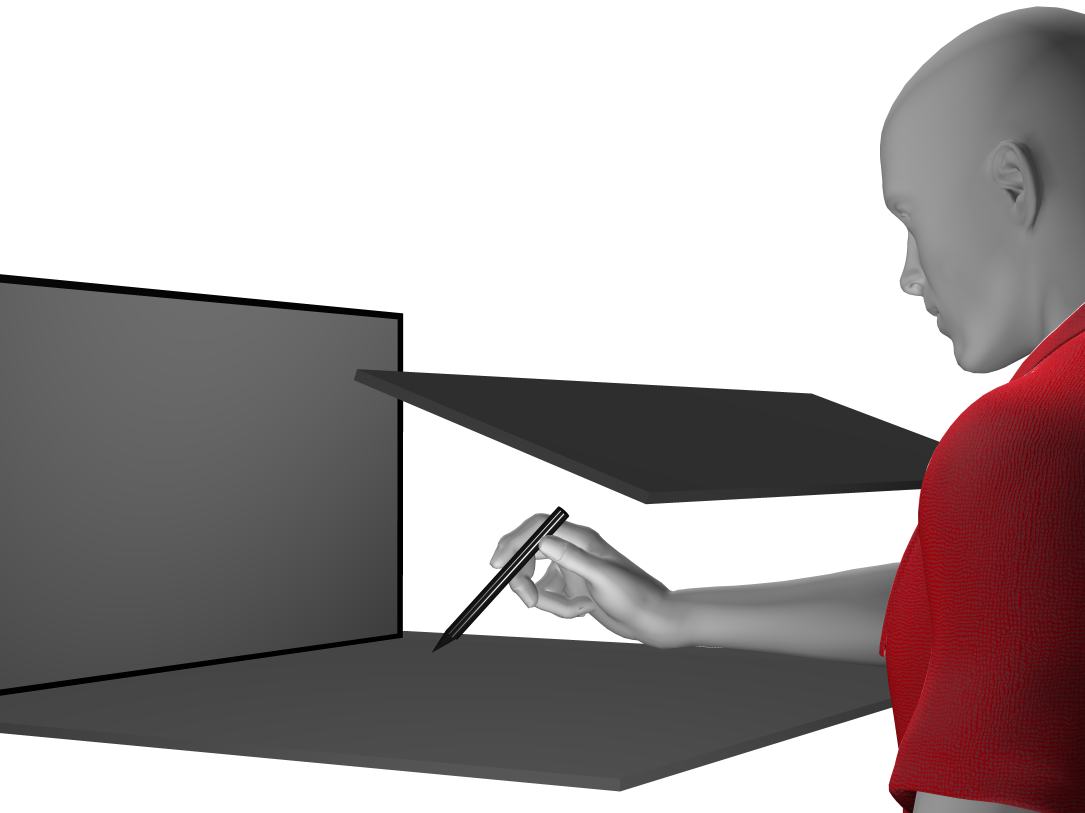 occlude vision of hand
monitor
tablet + stylus
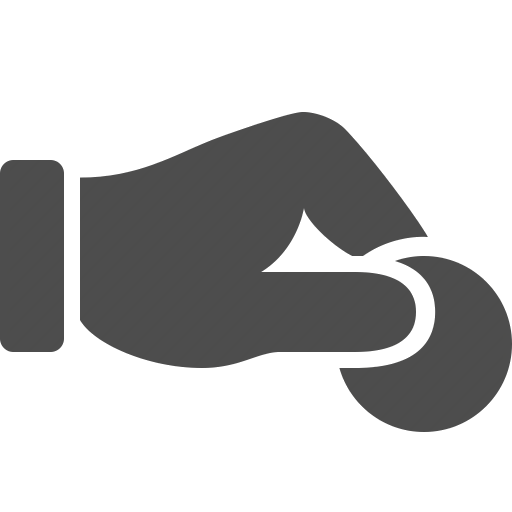 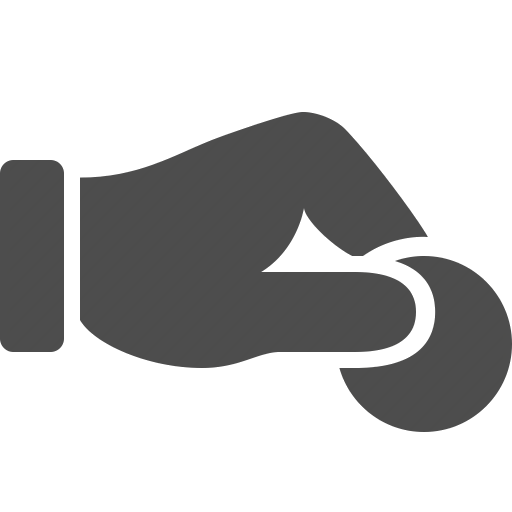 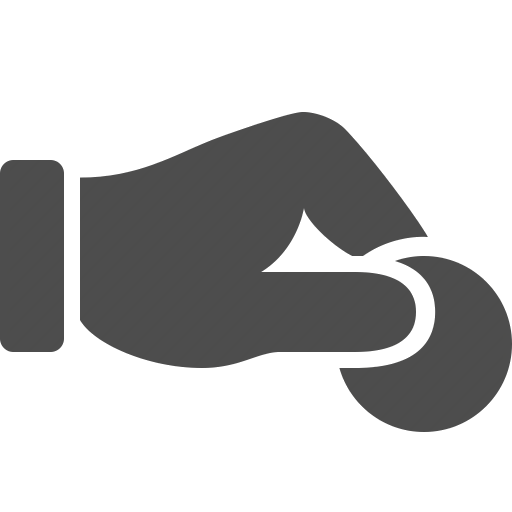 Types of motor learning
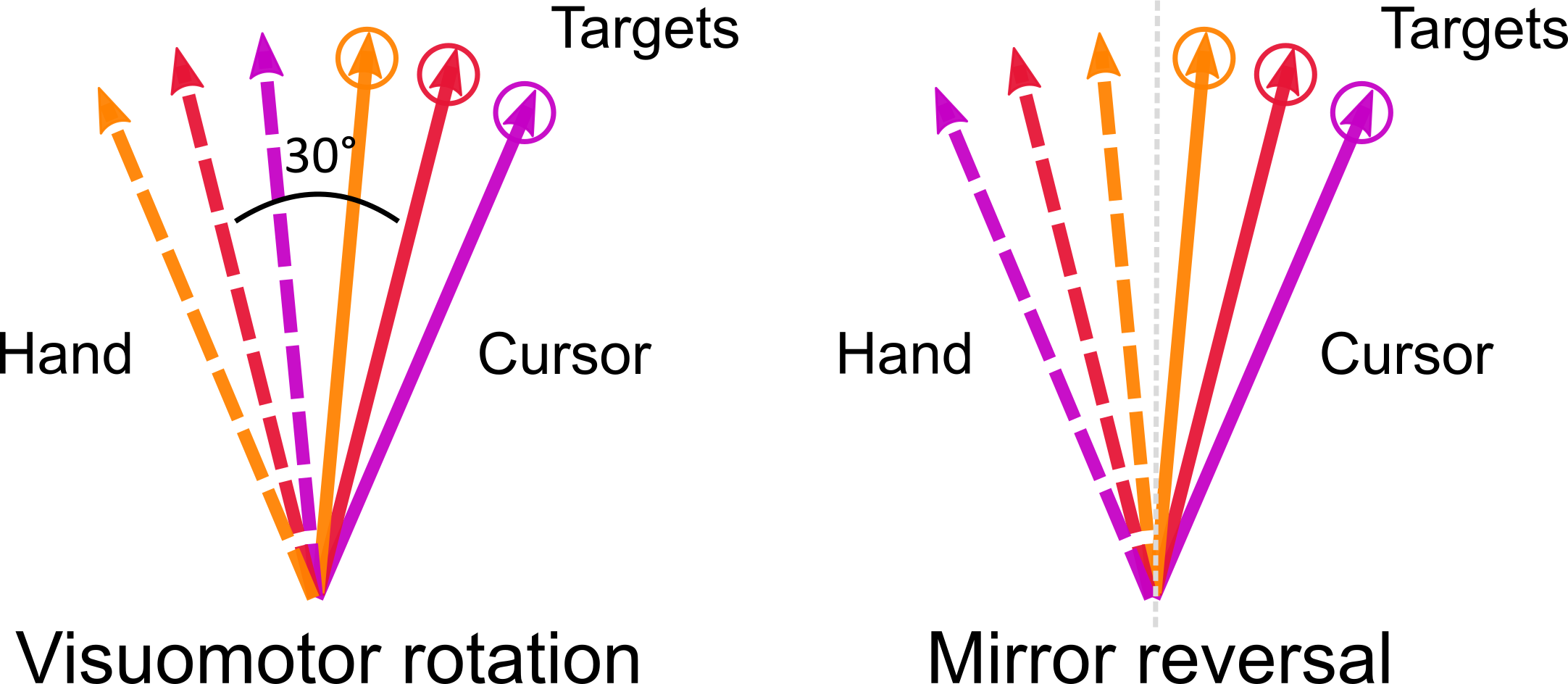 (Adaptation)
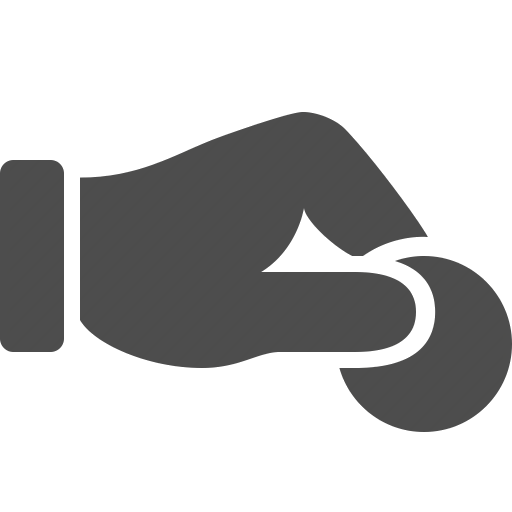 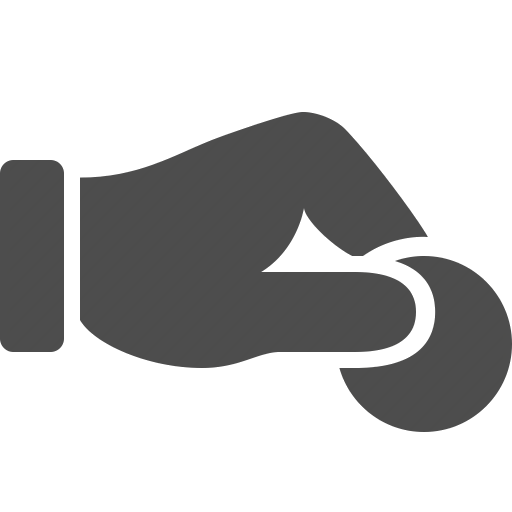 Types of motor learning
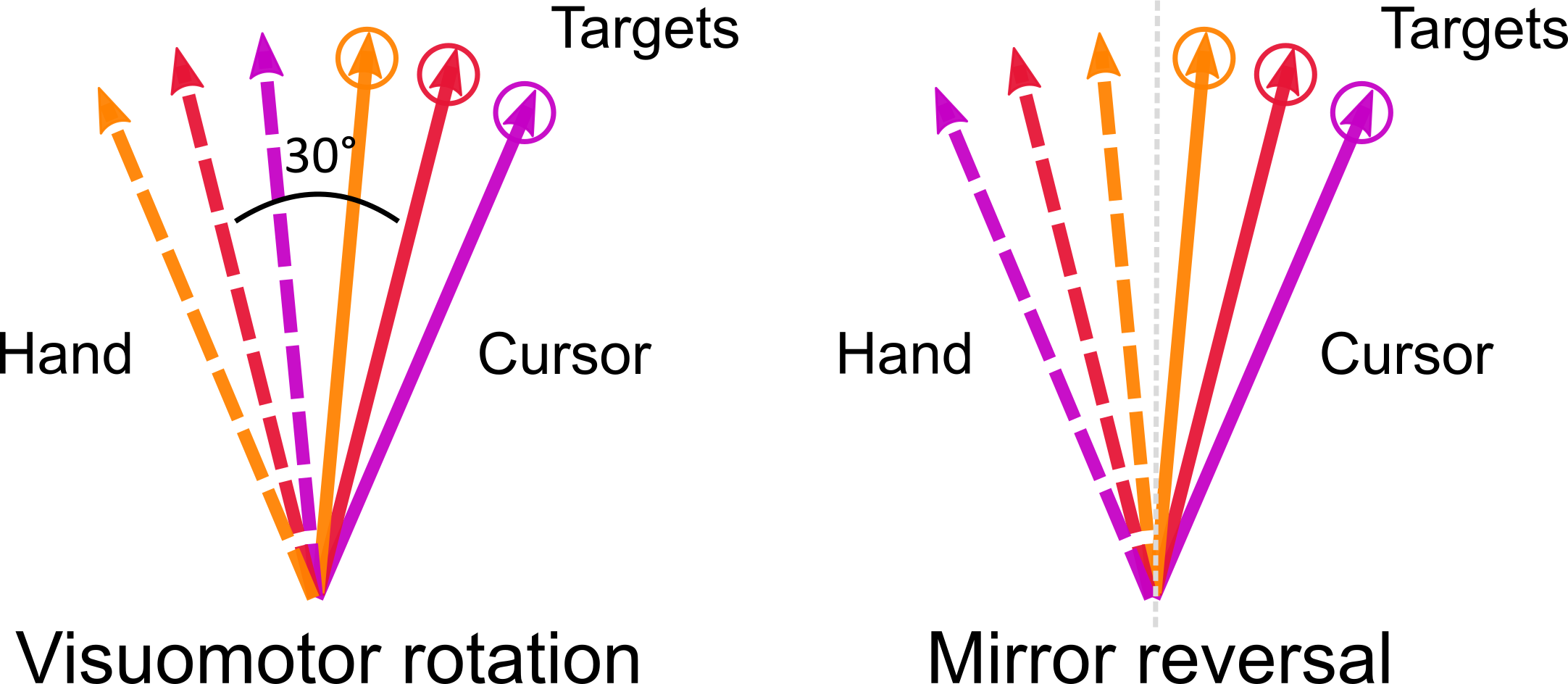 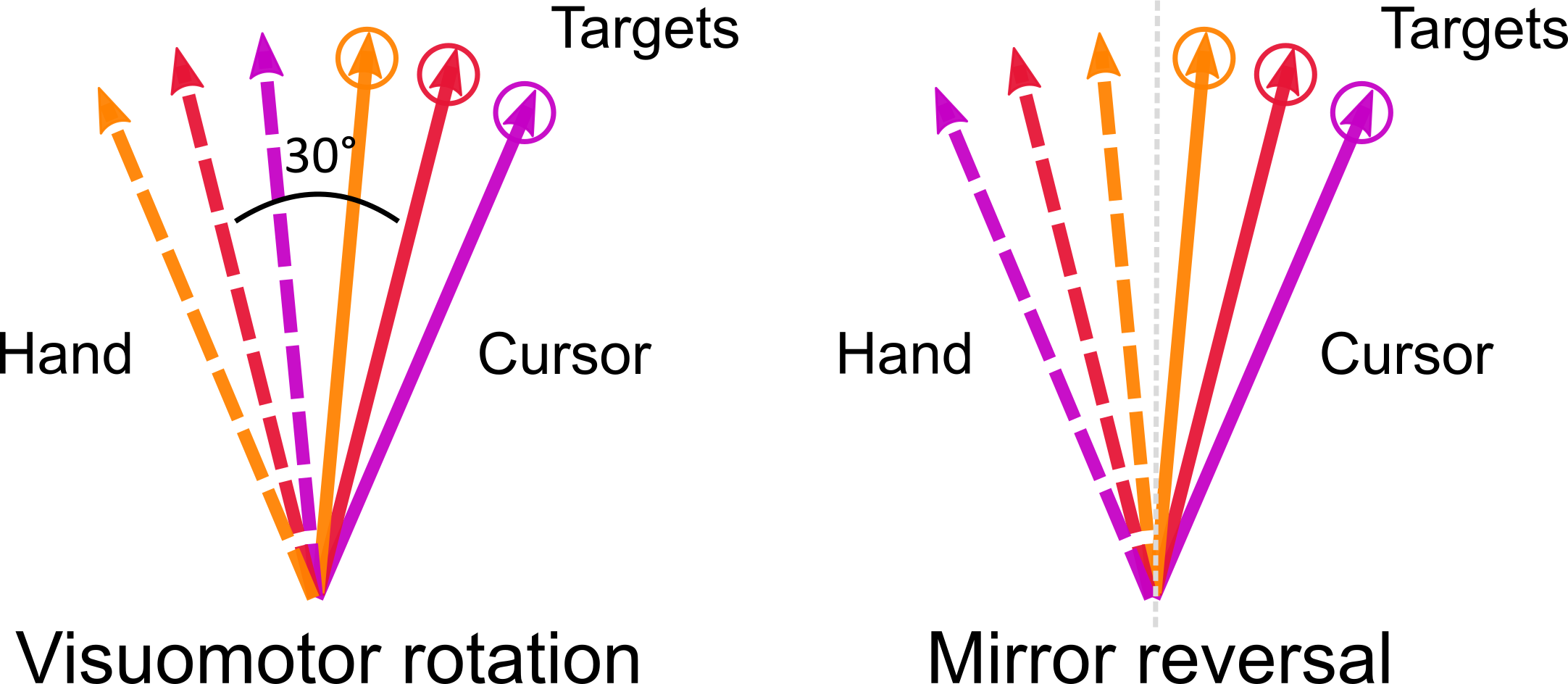 (Adaptation)
(De novo learning)
Aligned cursor
Training with perturbation
Aligned cursor
(washout)
Behavioral results
Reaches across perturbation trials
Reaches across washout trials
Visuomotor rotation
Mirror reversal
200
200
100
100
0
0
Amount of compensation (%)
Amount of compensation (%)
-100
-100
-200
-200
10
15
6
8
5
3
1
1
Block
Block
Learning progressed quickly for both perturbations (within 90 trials)

Reach aftereffects were observed following visuomotor rotation training only
Behavioral results
Reaction times were slower for the mirror reversal, than the rotation task
800
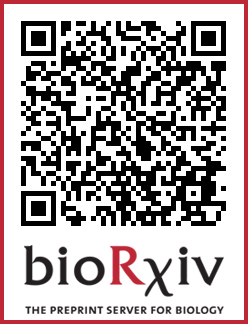 600
Reaction time (ms)
400
200
0
20
28
43
50
1
5
Behavioral results: Gastrock et al., 2023
Block
Aligned
Rotation and Washout
Mirror and Washout
Research question
Given the different behavioral mechanisms underlying the two motor learning types, how are these represented in the brain?
Hypothesis:
Different neural (EEG) markers will be associated with each learning type during movement preparation and feedback error-processing.
Investigating neural mechanisms
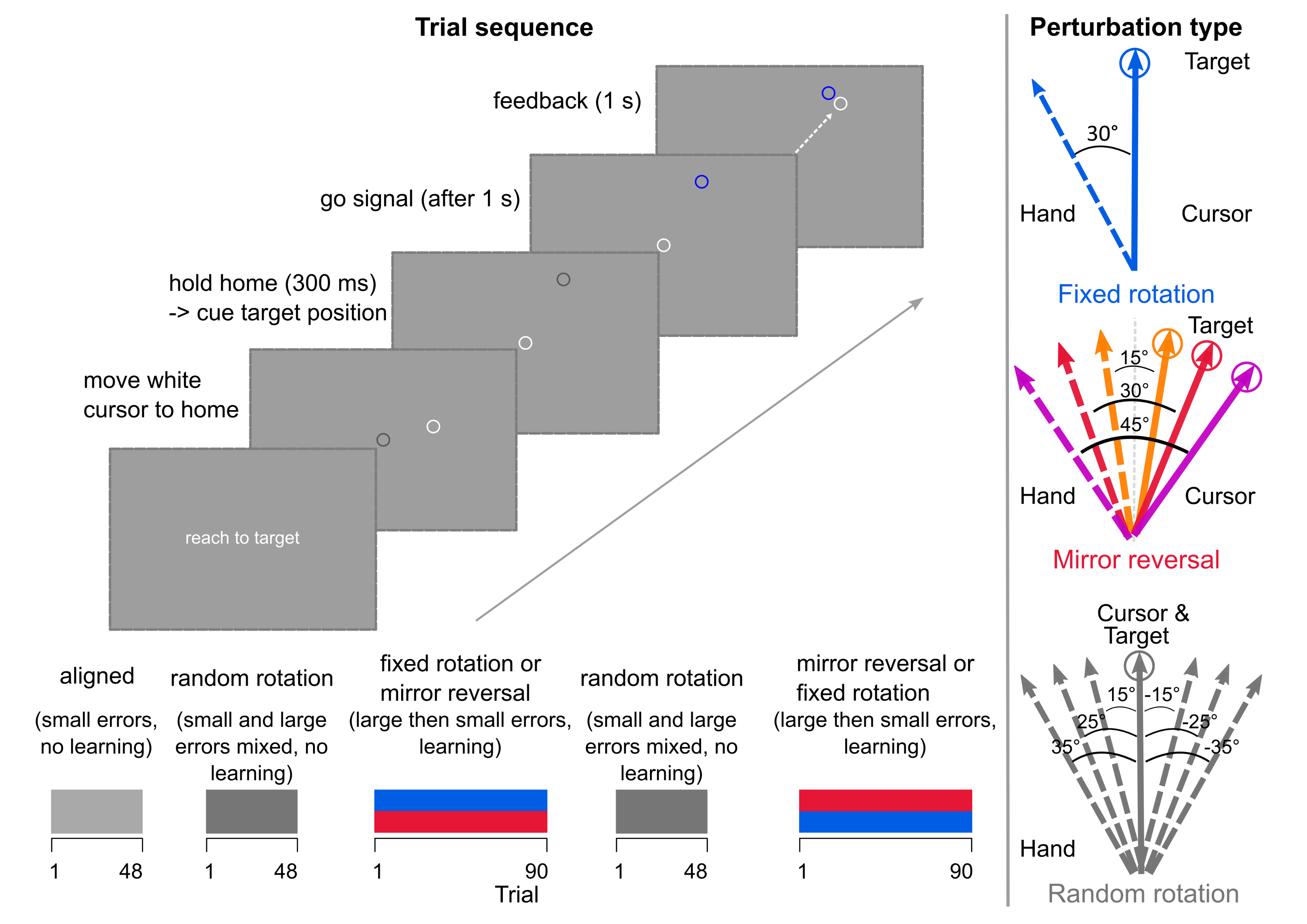 feedback (1s)
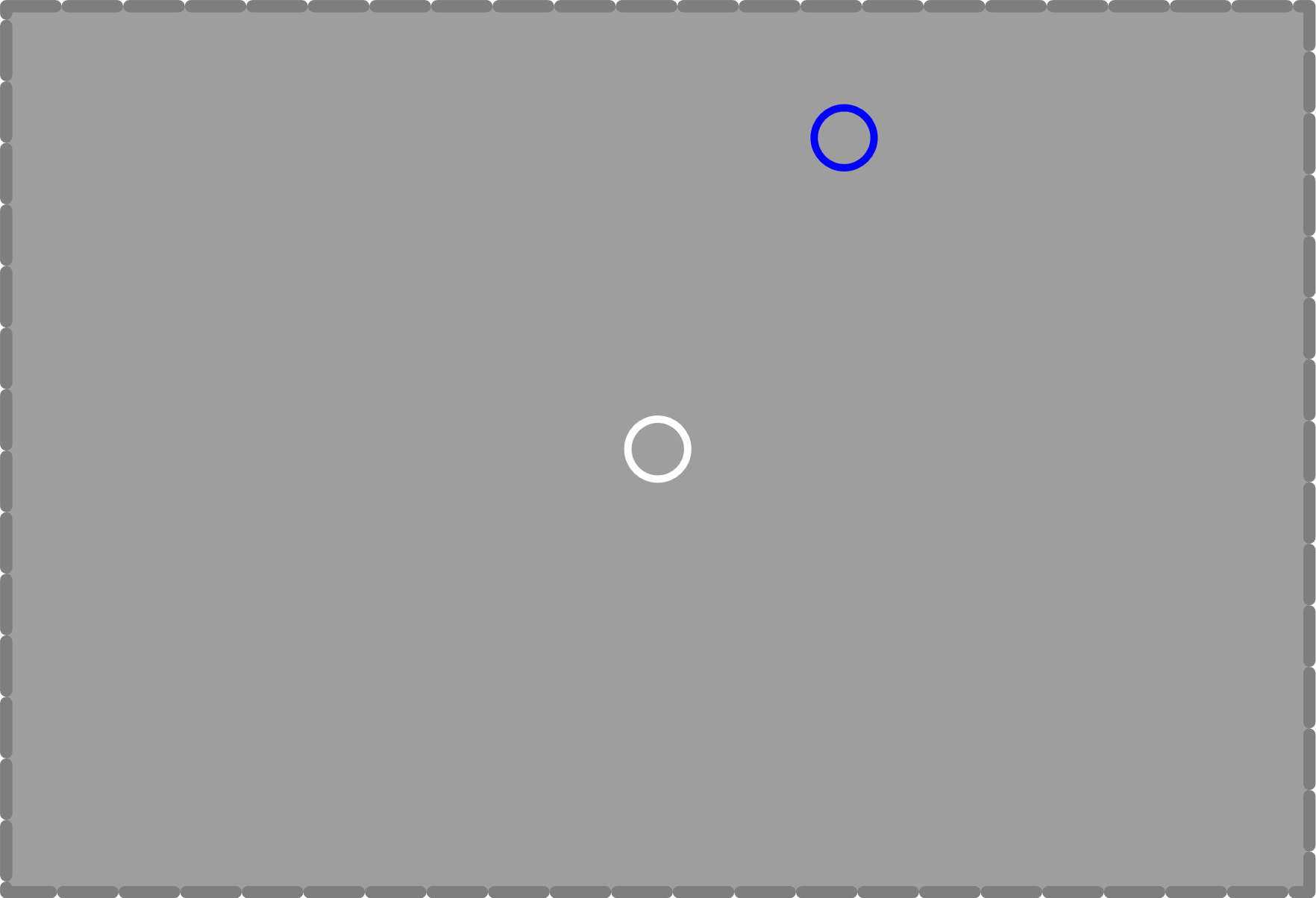 N = 32
Investigate Event Related Potentials (ERPs)
Feedback onset
Event Related Negativity (ERN)
Feedback Related Negativity (FRN)
P3 component
Movement preparation
Readiness potential
go signal (after 1s)
hold home (300 ms)
-> cue target position
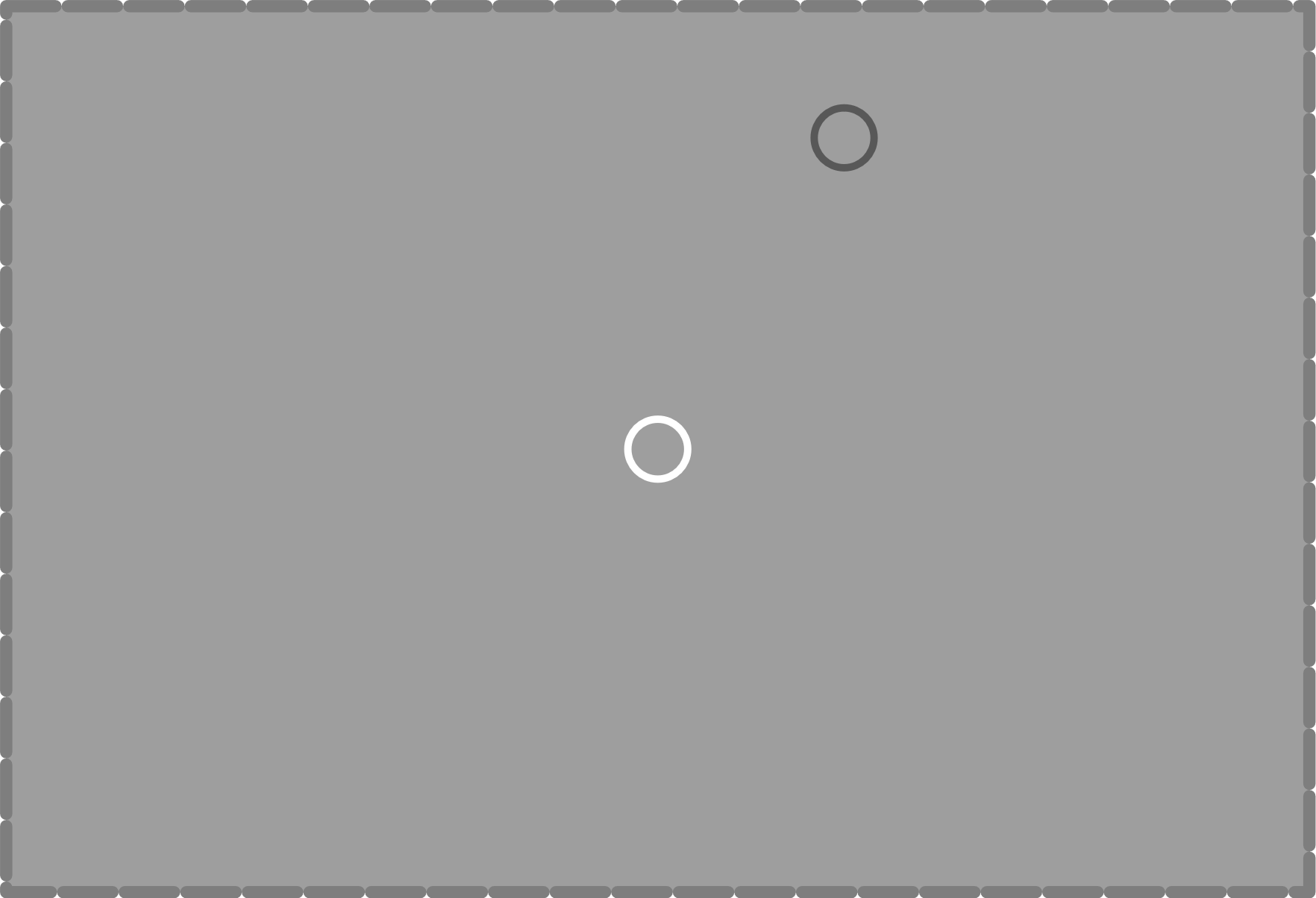 move white cursor to home
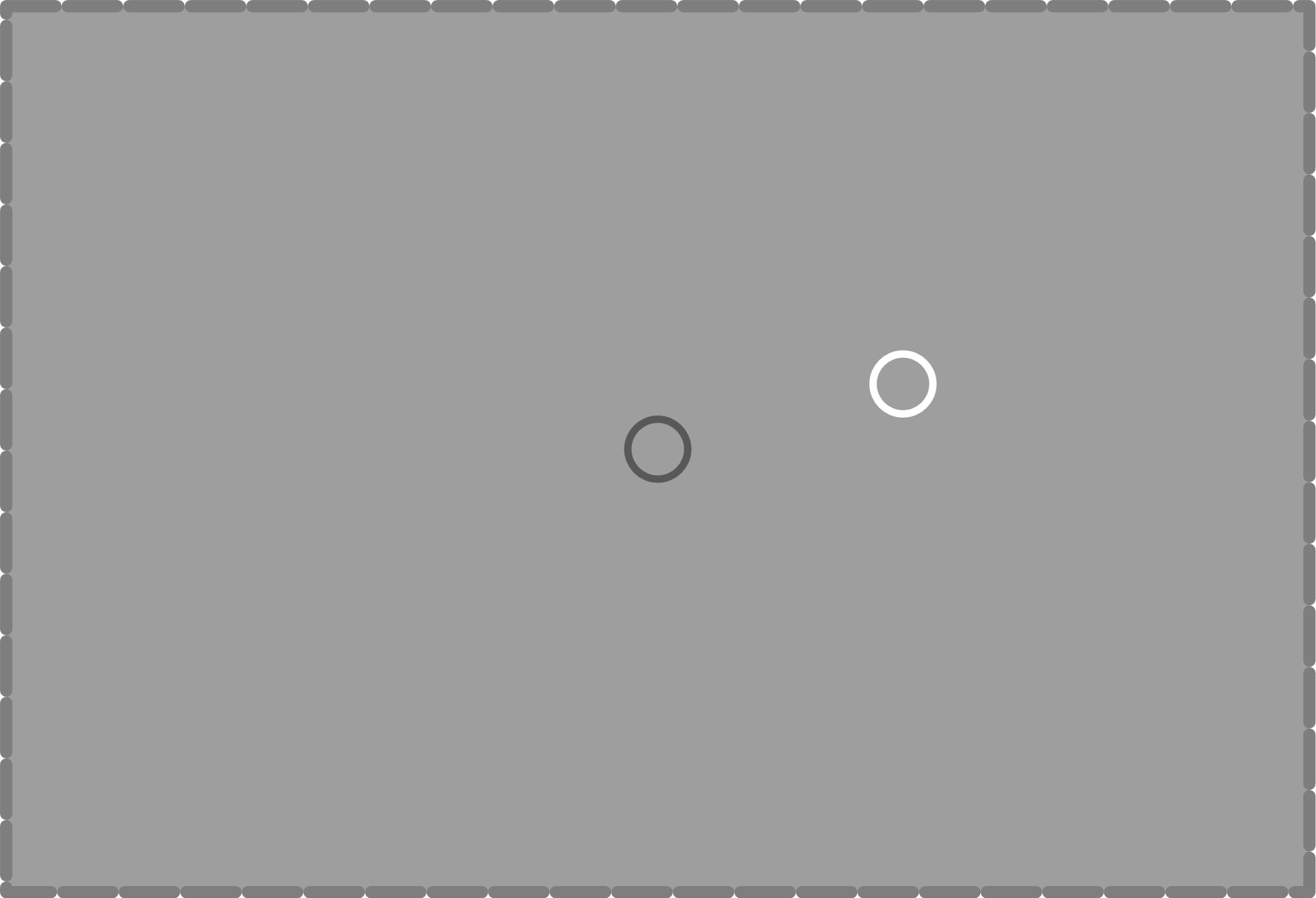 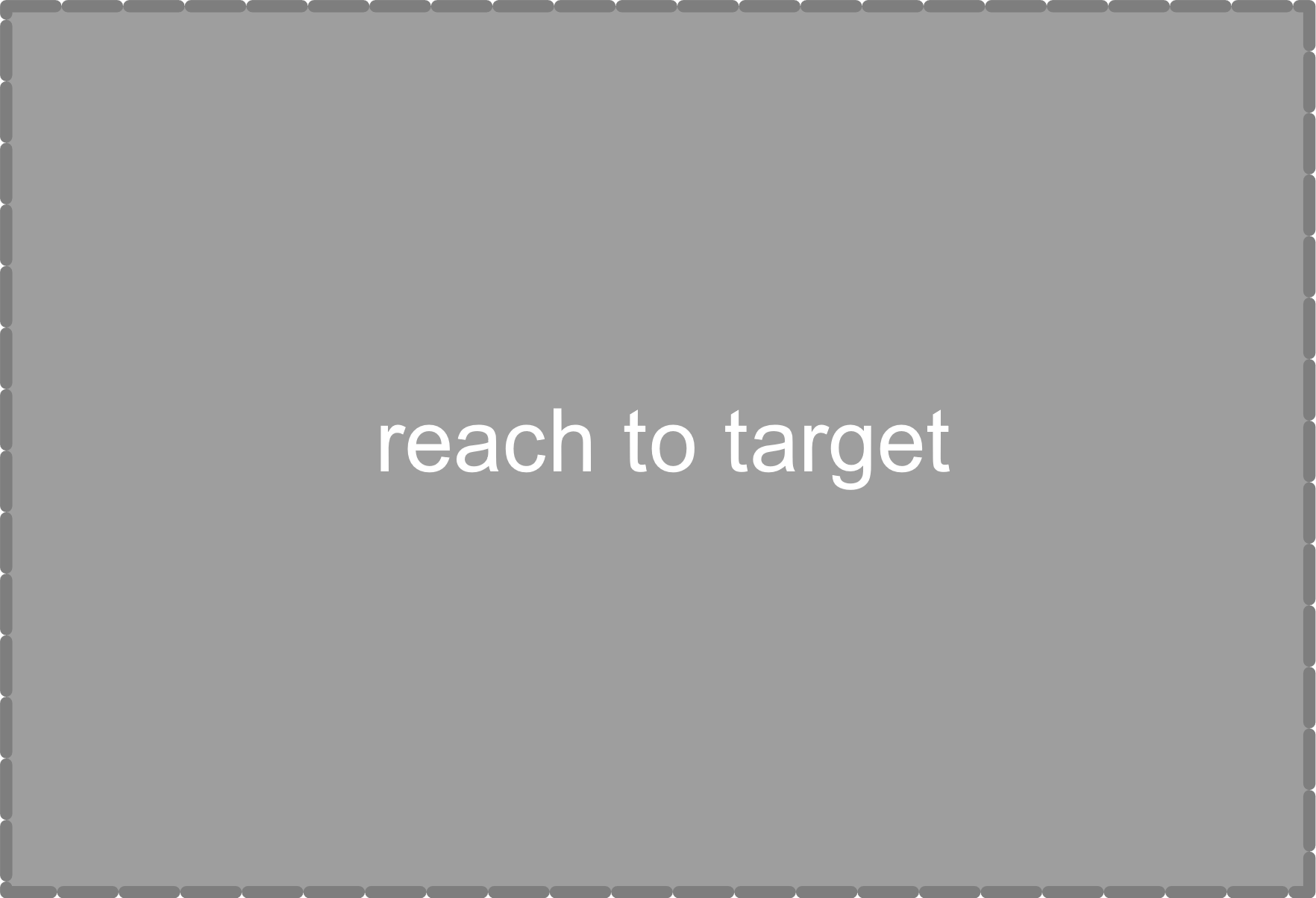 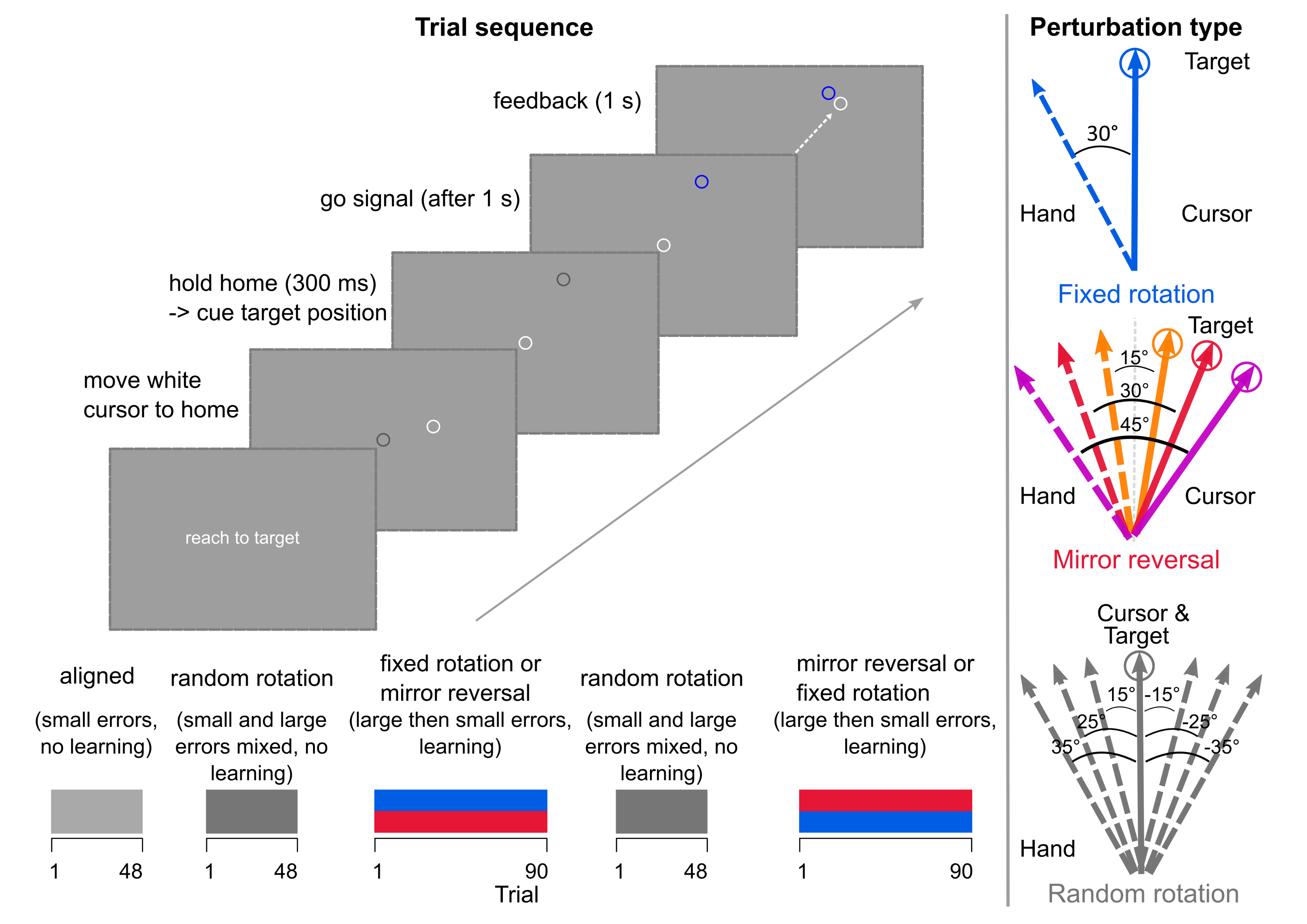 [Speaker Notes: Mention that we have long hold periods (1s) to remove movement artifacts]
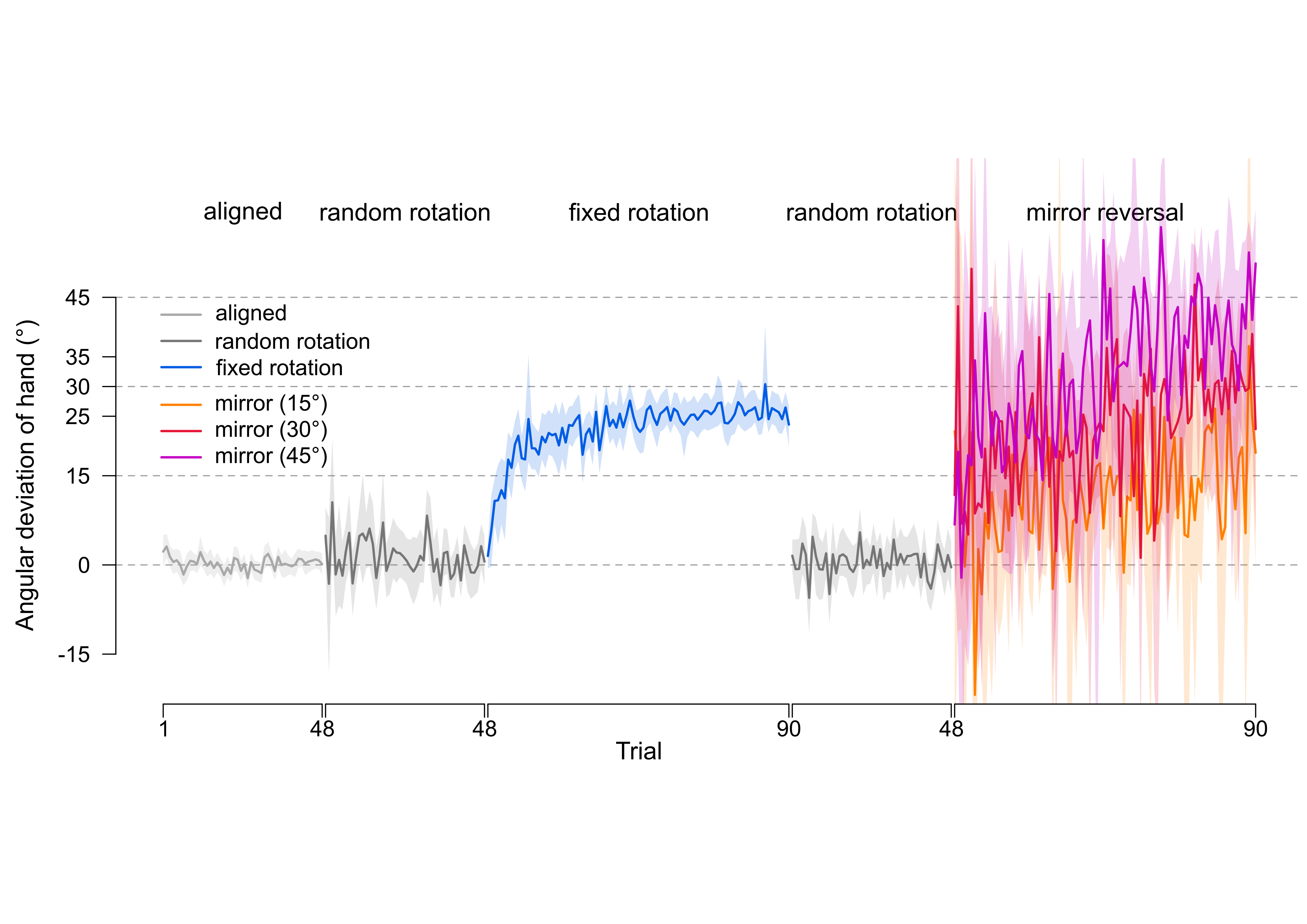 Feedback onset
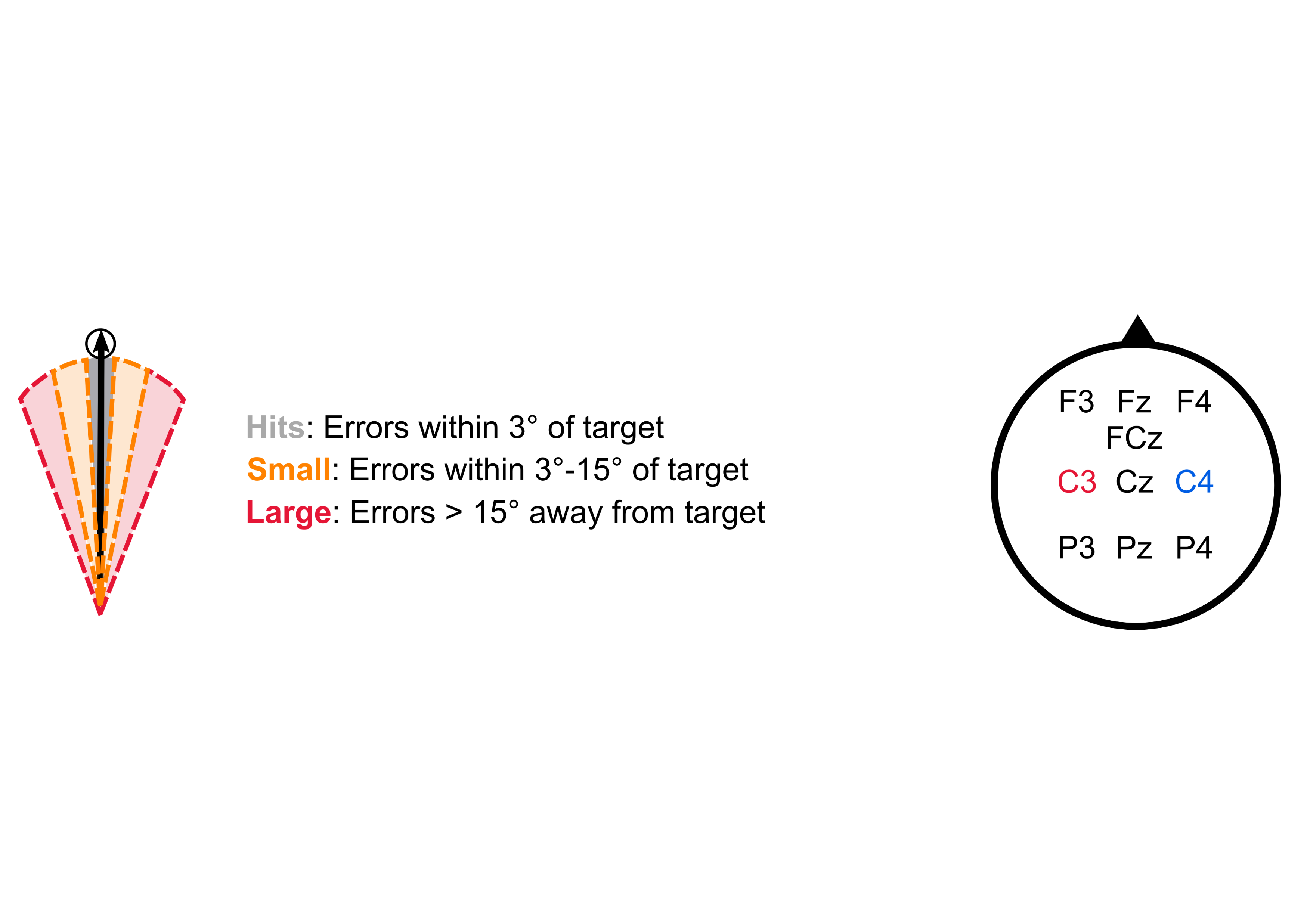 Split reach data according to error magnitude
ERN: during movement, reflects prediction of movement outcome
FRN: after feedback onset, indicates movement success
Feedback onset
Fixed rotation
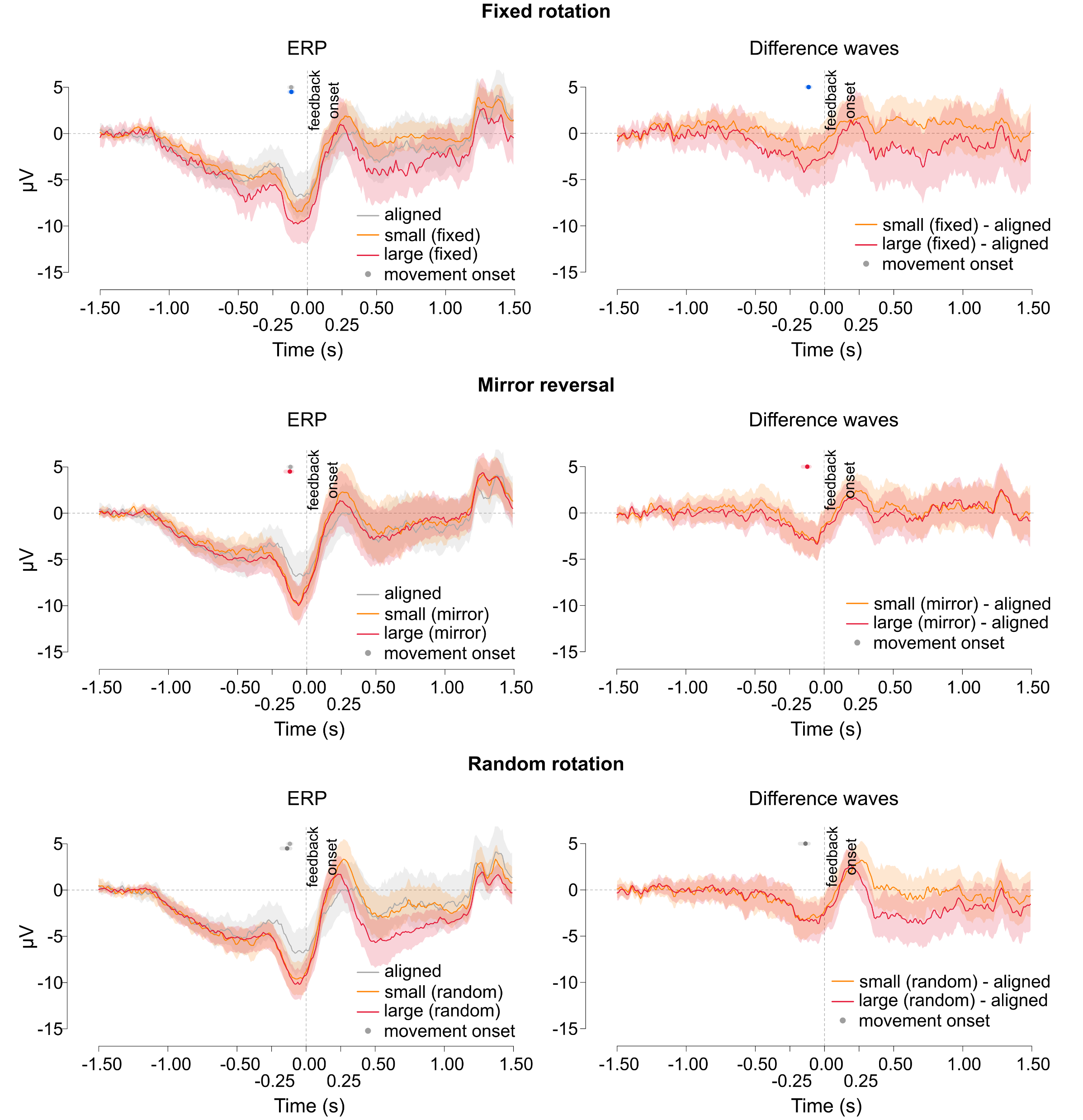 ERP component peaks before feedback onset, and is less negative for aligned trials
Feedback onset
Mirror reversal
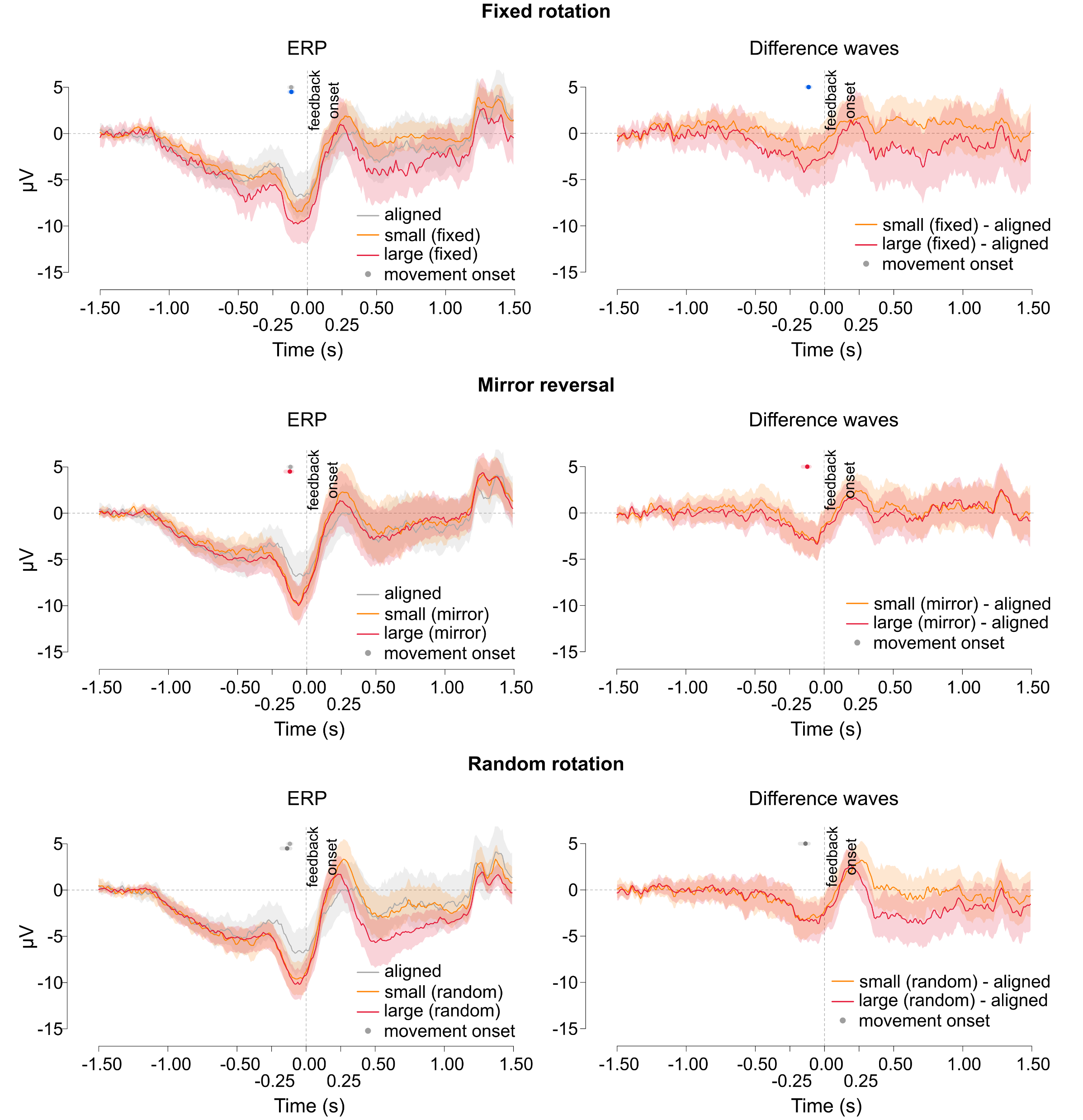 ERP component peaks before feedback onset, and is less negative for aligned trials
Feedback onset
Random rotation
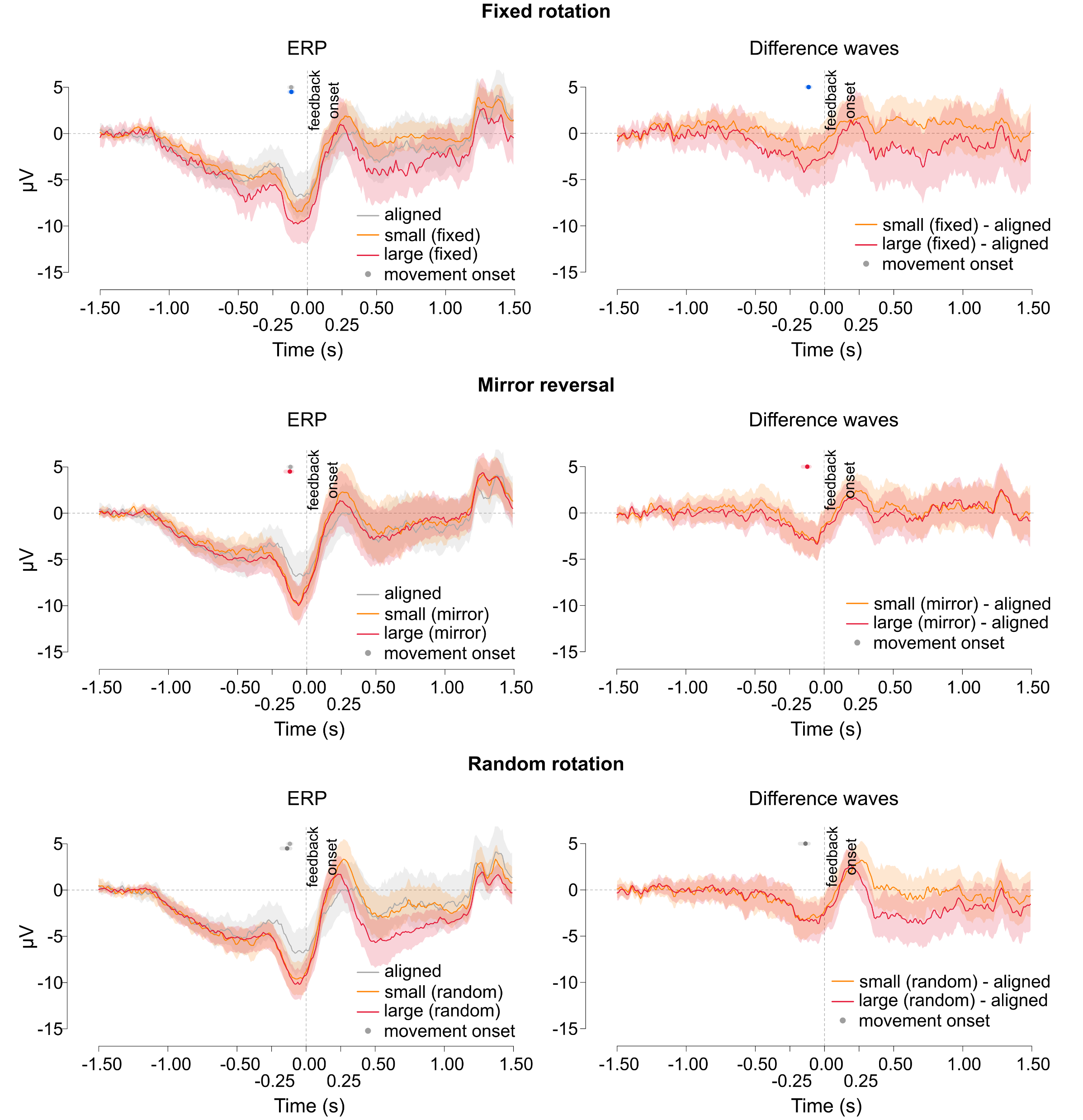 ERP component peaks before feedback onset, and is less negative for aligned trials
ERP peak amplitude does not scale to perturbation type nor error magnitude
Attention allocation
P3 is a positive-going component elicited 200-600 ms post-stimulus
Here, we time-lock to feedback onset
Two subcomponents (as in Lazar-Kurz et al., 2023):
P3a: increased amplitude reflects increased focal attention (~ 150 to 280 ms post-stimulus)
P3b: integration of stimulus information into individual’s inner working model of the external environment (~ 280 to 500 ms post-stimulus)
Explore P3a and P3b components across training trials
Attention allocation
ERP time-locked to feedback onset
P3b
P3a
feedback
onset
5
0
-5
µV
Aligned
-10
Rotation: 1st block
Rotation: last block
-15
-1.50
-1.00
-0.50
-0.25
0
0.15
0.50
1.00
1.50
0.28
Time (s)
Attention allocation
ERP time-locked to feedback onset
P3b
P3a
feedback
onset
5
0
-5
µV
Aligned
-10
Mirror: 1st block
Mirror: last block
-15
-1.50
-1.00
-0.50
-0.25
0
0.15
0.50
1.00
1.50
0.28
Time (s)
Attention allocation
ERP time-locked to feedback onset
P3b
P3a
feedback
onset
5
0
-5
µV
Aligned
-10
Random: 1st block
Random: last block
-15
-1.50
-1.00
-0.50
-0.25
0
0.15
0.50
1.00
1.50
0.28
Time (s)
Attention allocation
P3a across learning
P3b across learning
10
10
5
5
2.5
2.5
0
0
µV
-2.5
-2.5
-5
-5
aligned
random rotation
fixed rotation
-10
-10
mirror reversal
pre-training
1
2
3
4
5
pre-training
1
2
3
4
5
Training blocks
Training blocks
Larger P3a component after feedback onset in perturbed conditions
Movement preparation
ERP time-locked to feedback onset
P3b
P3a
feedback
onset
5
0
-5
µV
Aligned
-10
Rotation: 1st block
Rotation: last block
-15
-1.50
-1.00
-0.50
-0.25
0
0.15
0.50
1.00
1.50
0.28
Time (s)
Readiness potential indicates pre-movement planning
[Speaker Notes: RP around motor or pre-SMA areas]
Movement preparation
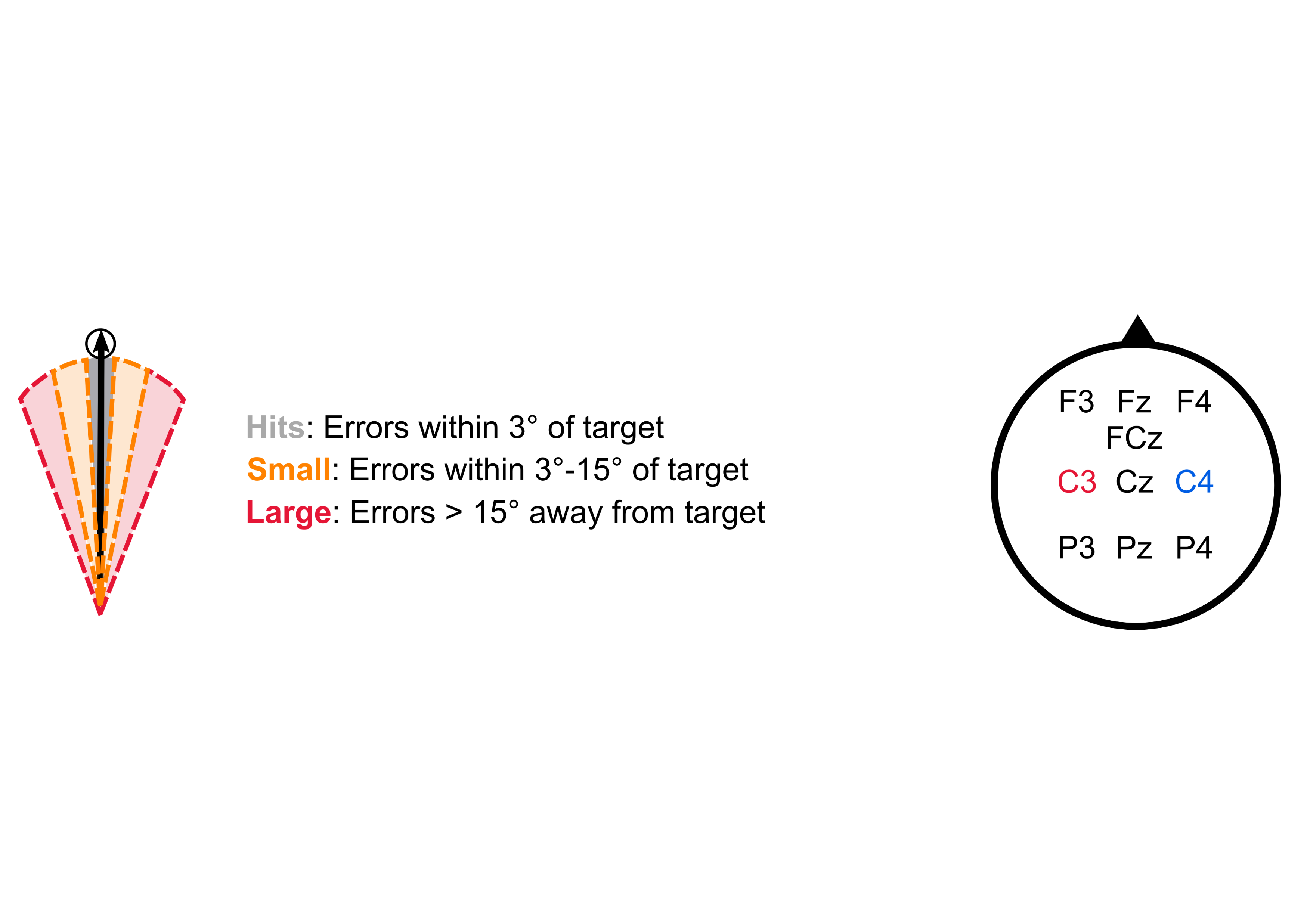 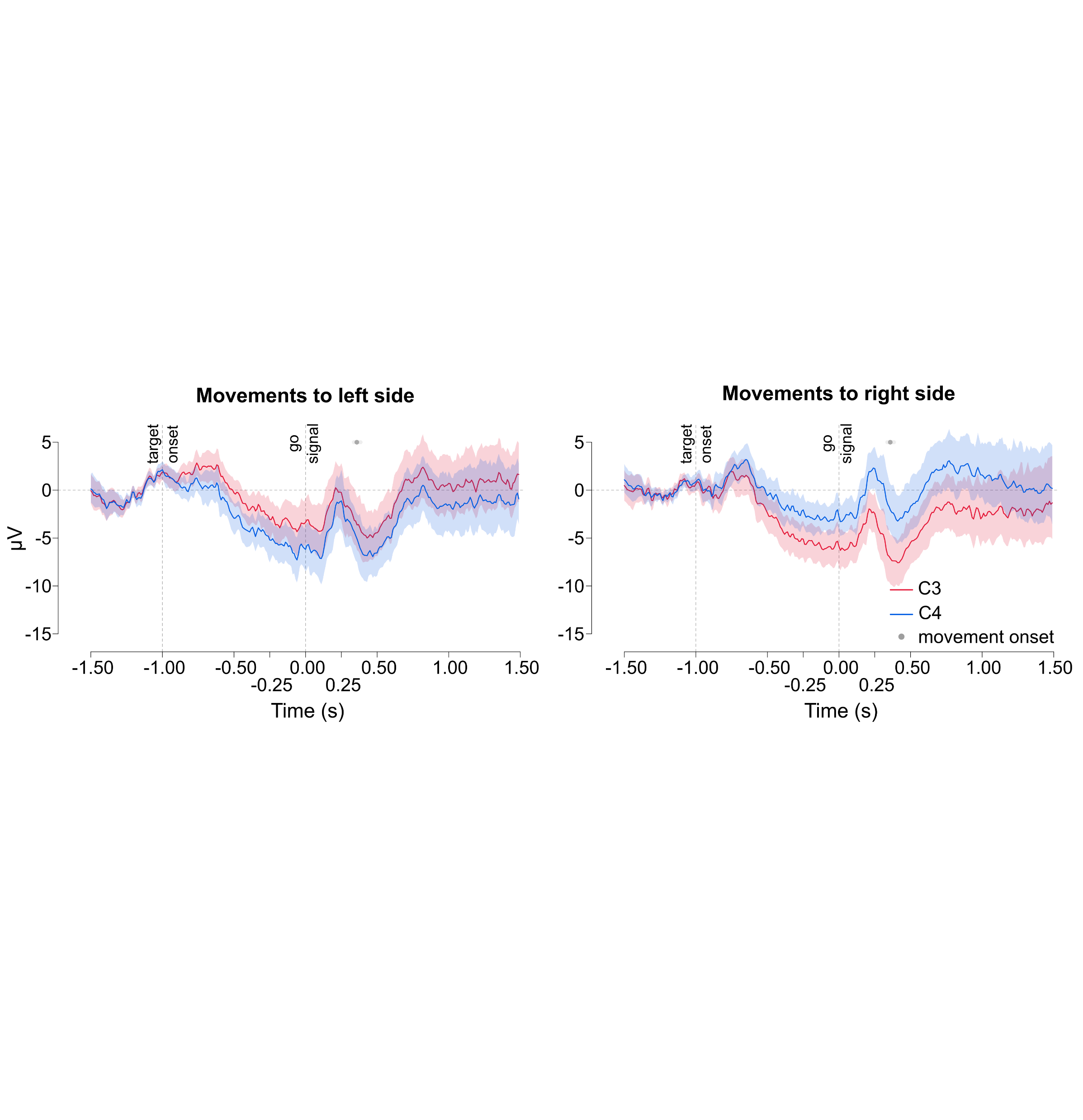 Readiness potential depends on prepared movement direction
Thus, we can calculate a Lateralized Readiness Potential (LRP) and use it as a measure of preparatory activity in the upcoming movement:
LRP = (right C3 – right C4) – (left C3 – left C4)
More negative LRP, more preparatory activity
Movement preparation
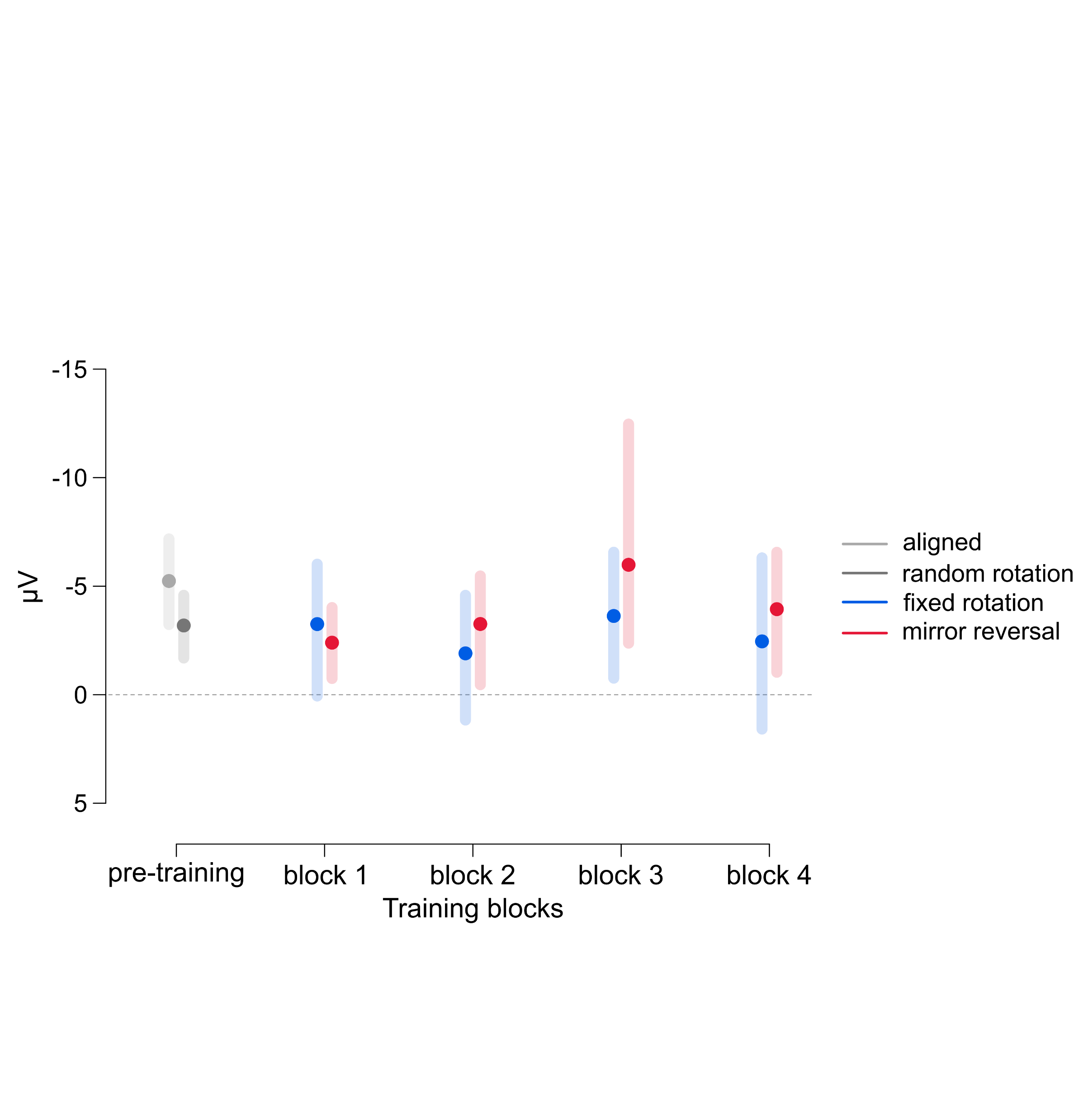 LRPs were less pronounced for the perturbed conditions than in aligned reaches
No LRP differences between mirror and rotation perturbations
Conclusions
ERPs reflect movement preparation, attention allocation, and error processing in motor learning tasks
However, ERP measures do not seem to distinguish between motor adaptation and de novo learning
Future directions
Time – frequency analyses (e.g. error-related beta desynchronization)
Other EEG markers
Thank you for your attention!
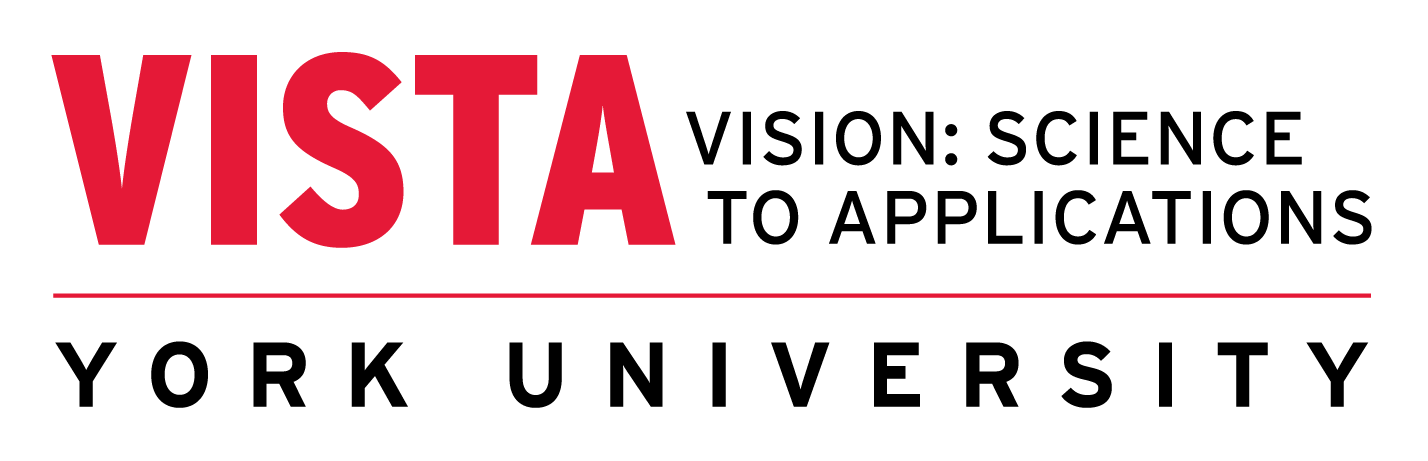 Contact: raphaelgastrock@gmail.com
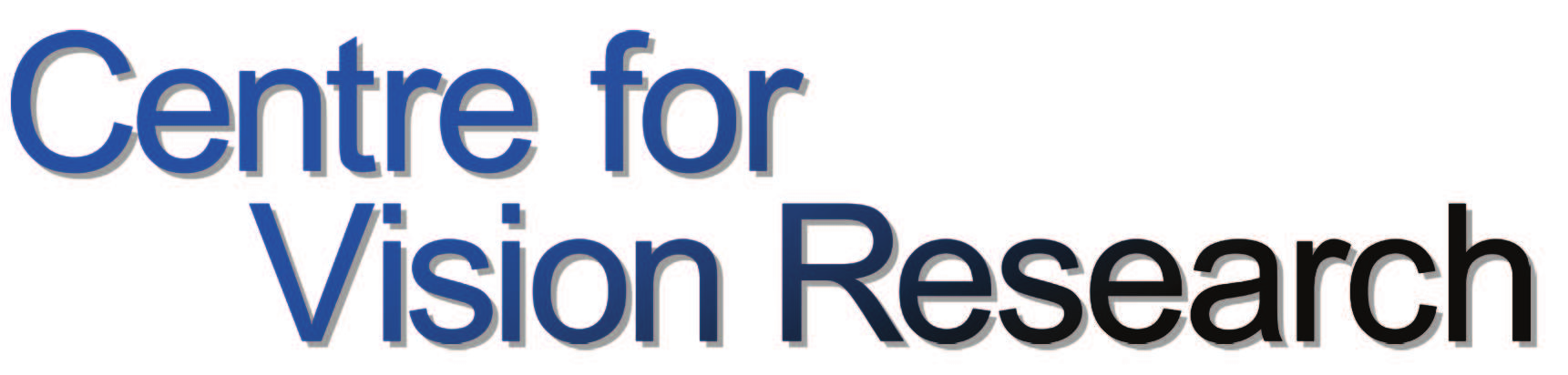 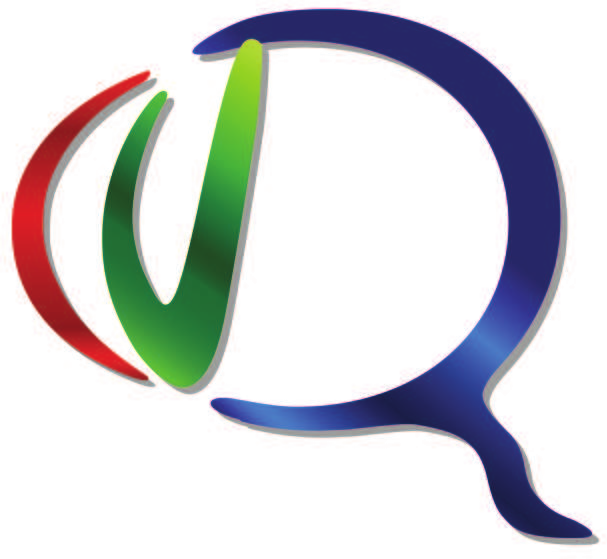 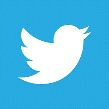 Sensorimotor Control Lab
@rqgastrock
Supplementary